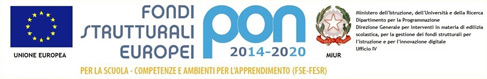 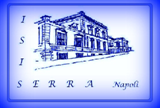 Istituto Statale di Istruzione Superiore
“ANTONIO SERRA”
     Programma Operativo Nazionale "Per la scuola - Competenze a ambienti per l'apprendimento" 2014-2020.               Asse II Infrastrutture per l’istruzione
PON FESR 2014-2020 Progetto 10.8.1.A1-FESRPON-CA-2015- 155 – 
“Siamo in rete”

CIG ZA218E97DE    CUP E66J15000970007
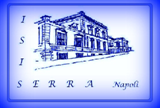 Aula – Piazza Gesù e Maria prima
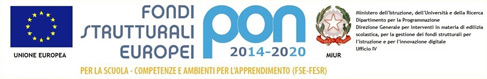 Aula – Piazza Gesù e Maria – dopoPON FESR 2014-2020 Progetto 10.8.1.A1-FESRPON-CA-2015- 155 - “Siamo in rete”
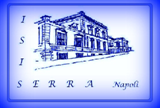 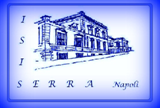 Laboratorio – Piazza Gesù e Maria -prima
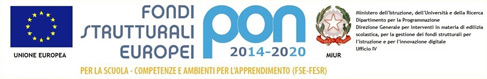 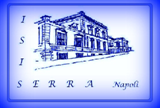 Laboratorio – Piazza Gesù e Maria dopoPON FESR 2014-2020 Progetto 10.8.1.A1-FESRPON-CA-2015- 155 - “Siamo in rete”
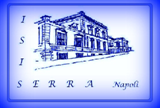 Palestra – Piazza Gesù e Maria prima
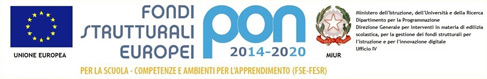 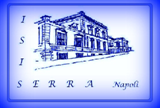 Palestra – Piazza Gesù e Maria dopoPON FESR 2014-2020 Progetto 10.8.1.A1-FESRPON-CA-2015- 155 - “Siamo in rete”
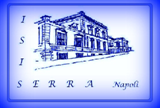 Ufficio – Piazza Gesù e Maria - prima
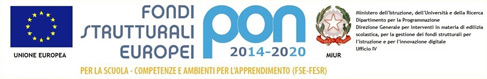 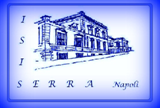 Ufficio – Piazza Gesù e Maria dopoPON FESR 2014-2020 Progetto 10.8.1.A1-FESRPON-CA-2015- 155 - “Siamo in rete”
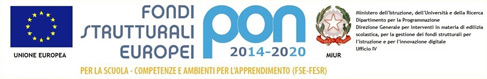 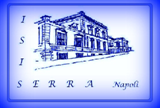 Ufficio – Piazza Gesù e Maria dopoPON FESR 2014-2020 Progetto 10.8.1.A1-FESRPON-CA-2015- 155 - “Siamo in rete”
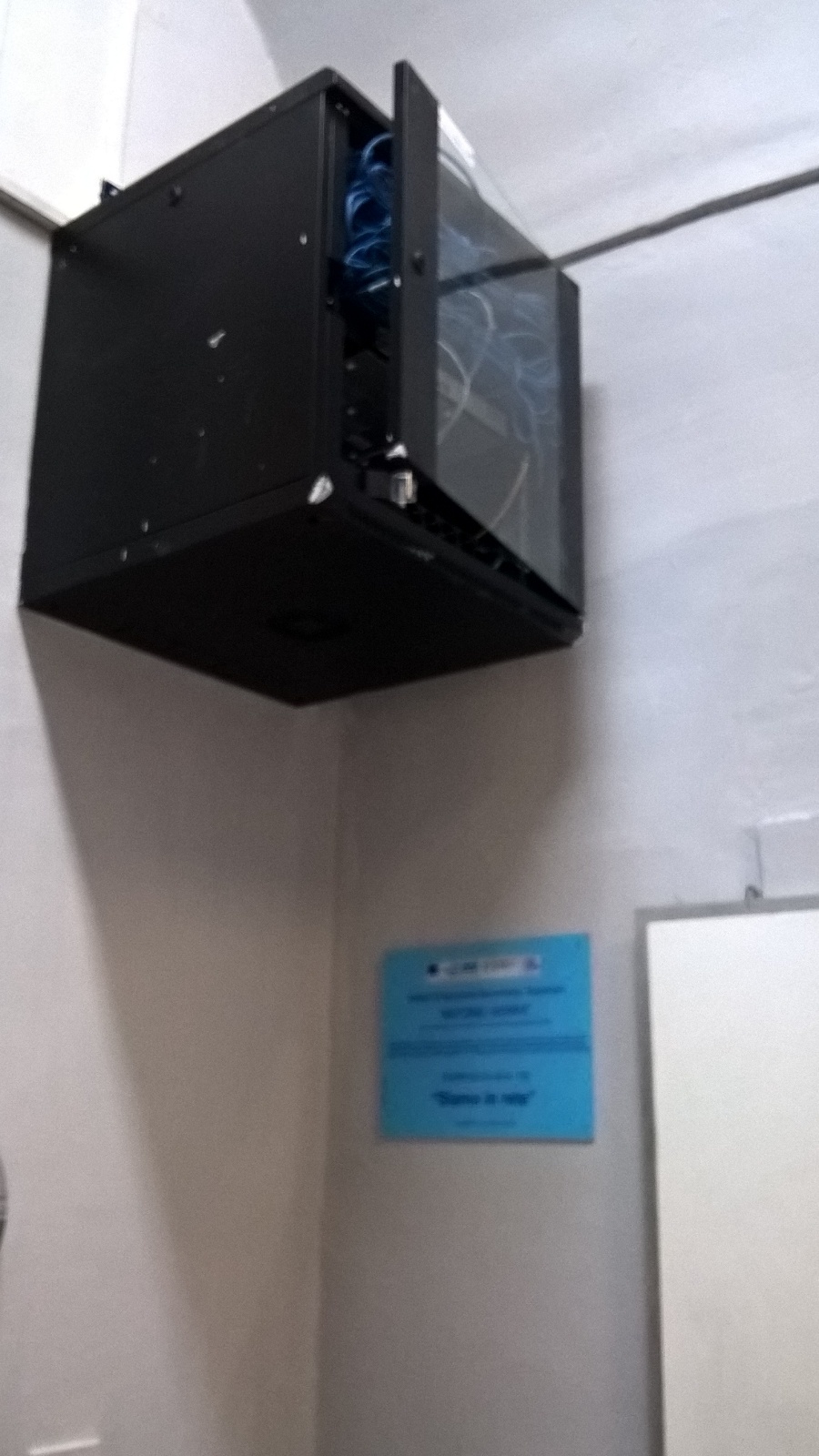 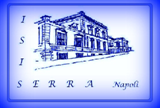 Sala docenti – Piazza Gesù e Maria
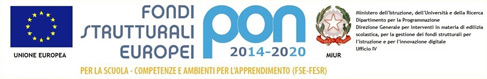 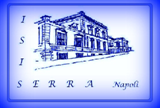 Sala docenti – Piazza Gesù e Maria – dopoPON FESR 2014-2020 Progetto 10.8.1.A1-FESRPON-CA-2015- 155 - “Siamo in rete”